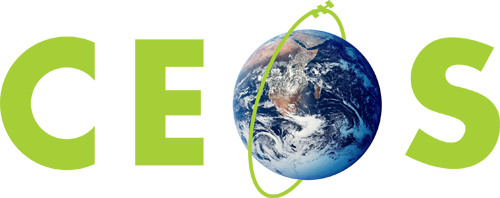 Committee on Earth Observation Satellites
CEOS Membership Issues
Steven Hosford
CEOS Executive Officer
CEOS Plenary 2018
Agenda Item 1.2
Brussels, Belgium
17 – 18 October 2018
Summary
CEOS context & reminders
Current status
Rights and Obligations
Application procedure


Applications for CEOS Member Status
National Institute of Environmental Research, Korea


United Arab Emirates Space Agency
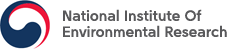 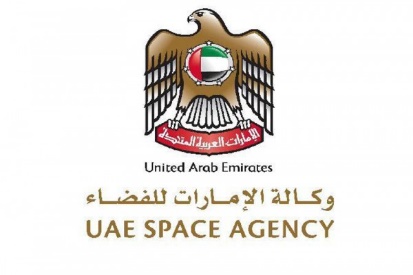 2
CEOS Context & Reminders
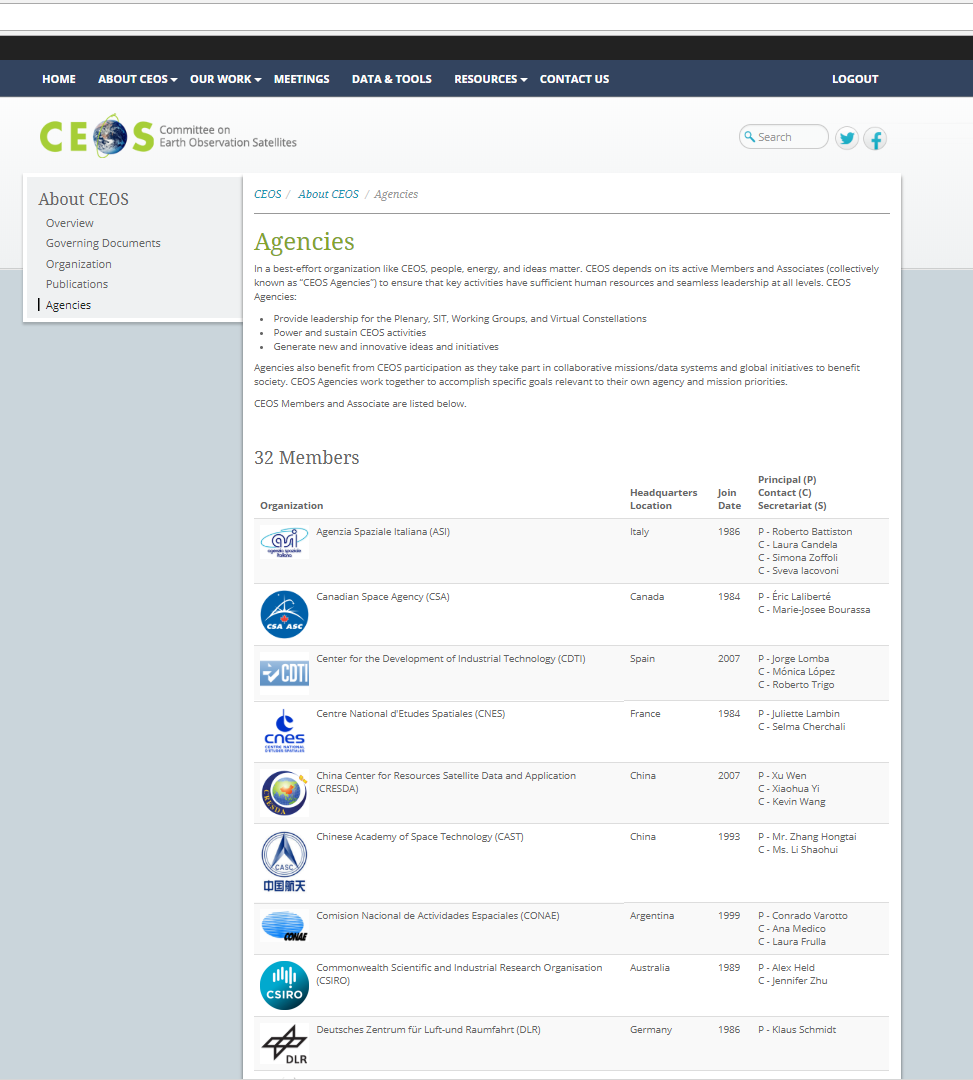 CEOS is
32 Members
Governmental Organisations that are responsible for a civil space-based EO programme
28 Associate Members
Governmental Organisations that have a less mature EO programme or significant ground segment role or satellite coordination groups/ international scientific or governmental bodies
Some “Rights and Obligations” …
Full participation in exchange of technical information on a voluntary basis though WGs/VCs/AHTs (as participant or chair)
Full sharing, CEOS publication and coordination of future programme plans and opportunities  
CEOS must be informed promptly of any change in a member’s status with regard to eligibility
Proposed Action: 	CEO to review CEOS membership by 
					contacting all CEOS members
3
CEOS Context & Reminders
Candidates (member/associate member) contact the CEOS Executive Officer

Candidates supply a letter motivating their membership request

Letters are reviewed by CEOS Secretariat

Candidates are invited to present their membership request at CEOS Plenary 

Candidates leave the room during Plenary deliberations

Candidates return to room and are informed of Plenary’s decision
4
Applications for CEOS Member status
Applications for CEOS Member Status
National Institute of Environmental Research, Korea





United Arab Emirates Space Agency
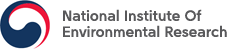 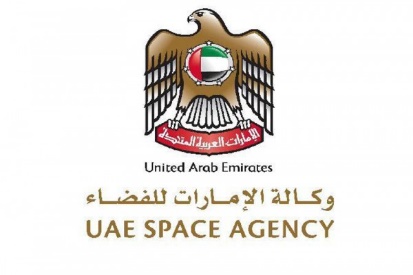 5